Il modello della comunicazione pubblica bidirezionale
1993–1999: Comunicazione pubblica bidirezionale
Dopo le leggi del 1990, si afferma la comunicazione pubblica come disciplina autonoma e professionale
Modello ideale: comunicazione bidirezionale, orientata all’ascolto e al dialogo
Faccioli (2013a): fase di “sperimentazione e professionalizzazione”
Contesto sociale e culturale degli anni '90
Modernizzazione della PA e nascita della Seconda Repubblica.
Crescita della progettualità e riorganizzazione amministrativa (Rolando 2001, 2014)
Nascono i primi corsi di Scienze della Comunicazione (1992-93).
Cresce la consapevolezza dei diritti di cittadinanza e il ruolo dei media pubblici
Nascita e diffusione di Internet (web 1.0): nuova arena di apertura, dialogo e partecipazione (Sorrentino 2008, Ducci 2017, Lovari 2013)
Norme centrali per la comunicazione pubblica
-D.Lgs 29/1993 (poi D.Lgs 165/2001):
Introduce l’obbligo di curare la comunicazione interna/esterna
Istituisce gli URP:
< Comunicazione, ascolto, monitoraggio, ricerche sull’utenza
< Strutture permanenti con personale formato.
D.Lgs 39/1993:
Avvia l’informatizzazione e la digitalizzazione della PA.
Preludio all’e-government
Codici e direttive perla qualità della comunicazione
Codice di stile, Codice di comportamento dei dipendenti, Carte dei servizi, Cento progetti, Sportelli polifunzionali
Direttive Ciampi e Berlusconi su URP e servizi pubblici
Clima di entusiasmo e innovazione nella PA
Semplificazione e cultura della qualità
Lotta al burocratese:
Cassese (1994): Codice di stile → semplificazione del linguaggio PA
Fioritto (1997): Manuale di stile → scrittura chiara, diritto alla conoscibilità.
Carta dei servizi pubblici (Fiorentini 1995):
Introduce standard di qualità e approccio orientato al cittadino
Marketing pubblico per migliorare l’efficienza e la relazione
Una comunità professionale in crescita:il ComPA e Compubblica
Anni '90: entusiasmo e innovazione nella comunicazione pubblica
Nasce l’Associazione Italiana della Comunicazione Pubblica e Istituzionale (Compubblica)
Organizza a Bologna il Salone ComPA (dal 1994), spazio di confronto tra PA, università e professionisti
Il ComPA diventa Salone Europeo della Comunicazione Pubblica
Collaborazioni europee: Club di Venezia, Association Publique, Federazione europea
Le leggi Bassanini (1997):riforme per modernizzare la PA
Legge 59/1997:
Federalismo amministrativo
Trasferimento di funzioni a Regioni, Province e Comuni
Criteri di efficienza, efficacia, economicità e valutazione dei risultati
Legge 127/1997:
Semplificazione amministrativa.
Introduzione dell’autocertificazione
Validità legale della firma digitale
Tecnologia e partecipazione
Cresce la centralità del cittadino: ascolto e partecipazione
Strumenti innovativi: Citizen satisfaction, portali istituzionali, reti civiche, piattaforme partecipative, feedback digitali

Modello bidirezionale: riferimenti teorici
Modello a due vie ispirato a: Newcomb (1953) e Schramm (1960), modelli circolari
Teorie sugli effetti limitati dei media

Il cittadino: Non è un ricevente passivo, ma interpreta e risponde (feedback)
L'amministrazione deve decodificare e ricodificare i messaggi
Interlocutori: cittadini singoli, associati, imprese, stakeholder
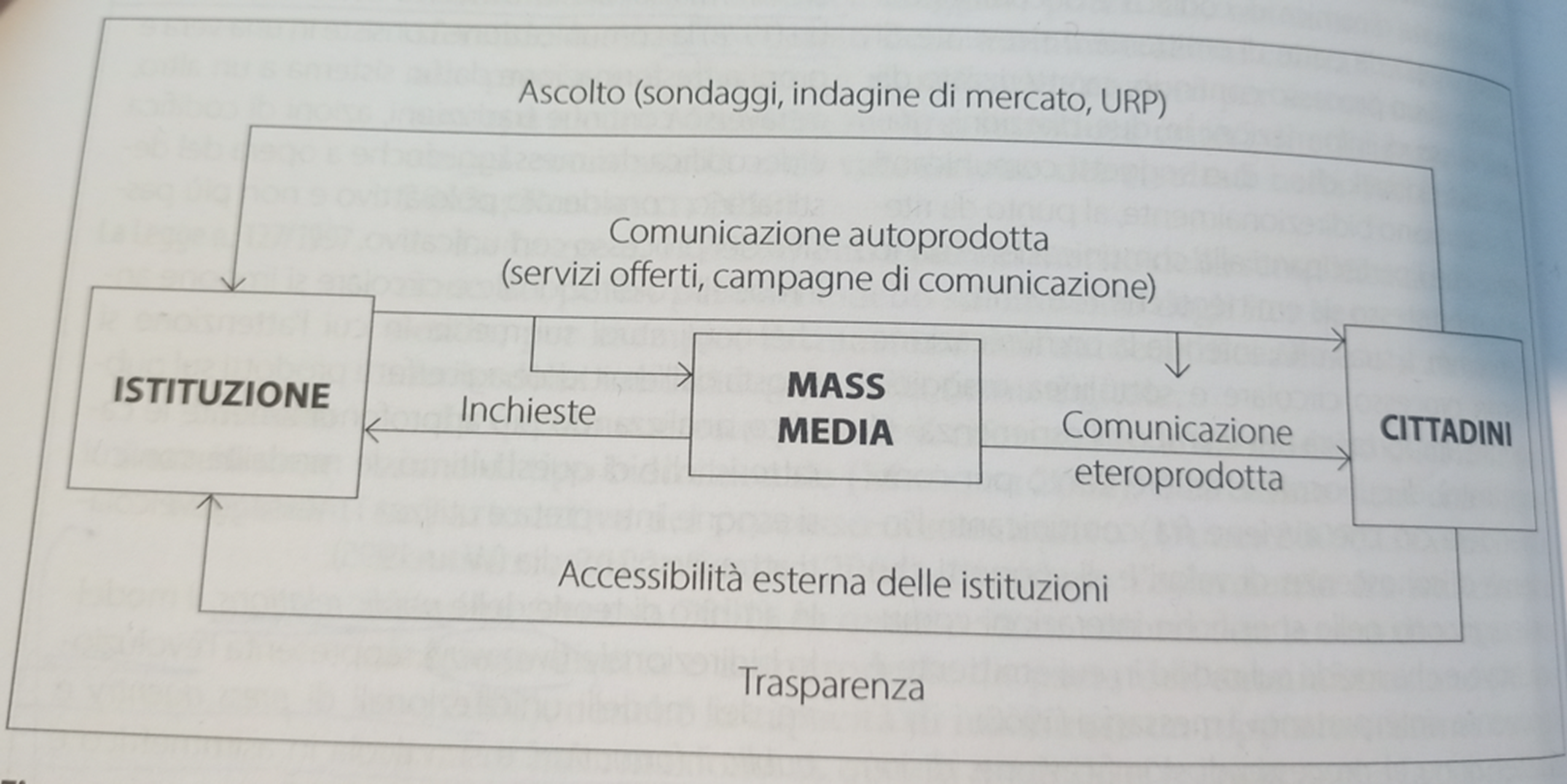 Comunicazione autoprodotta e media relation
l modello di Mancini (1996, 2002):
Comunicazione autoprodotta dalla PA (campagne, URP, siti)
Ruolo centrale dei media di massa: comunicazione eteroprodotta
Cura delle relazioni con i cittadini e con i media (media relation)
Il gap comunicativo
Persistono pratiche unidirezionali:
URP spesso usati solo come sportelli o uffici reclami.
I siti PA sono ancora siti-vetrina, poco interattivi (Lovari 2013).
Gap tra cultura interna e percezione esterna:
Comunicazione ben progettata all’interno, poco visibile e partecipata all’esterno.
Problema più acuto in alcune amministrazioni e territori (Faccioli 2013a)
La Legge n. 150/2000:Verso la comunicazione pubblica relazionale
La Legge 150/2000 segna l’istituzionalizzazione della comunicazione pubblica in Italia
Nasce come legge-quadro per le attività di informazione e comunicazione delle PA
Rende obbligatoria la comunicazione verso i cittadini come funzione permanente e non episodica
Accompagna un ampio processo di riforma amministrativa e modernizzazione (DPR 422/2001, Direttiva Frattini 2002)
Unica nel panorama europeo all’epoca (Rovinetti 2002)
Ambiti e strumenti della comunicazione pubblica
La legge distingue:
Comunicazione esterna (verso cittadini)
Comunicazione interna (verso dipendenti)
Media relations (verso i media)
Strumenti previsti:
Pubblicità, URP, Uffici stampa, affissioni, eventi, reti civiche, sistemi informatici
Mix comunicativo estensivo e integrato
Strutture e figure professionali nella comunicazione pubblica
Ufficio Stampa (art. 9): comunicazione istituzionale verso i media
URP (art. 8): ascolto e dialogo con i cittadini
Figure professionali:
	< Responsabile comunicazione
	< Addetto URP
	< Giornalista (almeno pubblicista, iscritto all’Albo; figura prevista 	ma non pienamente riconosciuta nei contratti pubblici)
DPR 422/2001: requisiti e percorsi formativi (es. Scienze della comunicazione)
Struttura di coordinamento ePiano di comunicazione
Direttiva Frattini (2002): ogni PA può istituire una struttura di coordinamento
Include URP, Ufficio Stampa, Portavoce
Piano di comunicazione (entro il 30 novembre):
< Obiettivi e strategia
< Azioni e calendario
< Budget e mezzi
< Monitoraggio e valutazione
Semplificazione del linguaggio e Progetto Chiaro
Circolare 20 aprile 2001 + Direttiva 8 maggio 2002
Regole e raccomandazioni per la formulazione tecnica dei testi
Progetto Chiaro: consulenza linguistica alle amministrazioni
Best practice per la semplificazione amministrativa
Obiettivo: chiarezza, accessibilità, trasparenza
Digitalizzazione, e-government e e-democracy
Anni 2000: inizio informatizzazione della PA
E-government = efficienza nei servizi tramite web
E-democracy = nuove forme di partecipazione civica
Linee guida su usabilità e accessibilità dei siti PA (2001)
Piano e-government nazionale (2001): tre obiettivi chiave:
	1. Efficienza interna
	2. Servizi integrati per cittadini/imprese
3. Accesso telematico a informazioni/servizi
Sussidiarietà e ruolo attivo dei cittadini
Introduzione del principio di sussidiarietà (Titolo V, 2001):
Orizzontale: cittadini e associazioni co-protagonisti delle politiche
Verticale: relazione cooperativa tra livelli istituzionali
Rafforza il diritto alla partecipazione
Stimola il dialogo e la trasparenza nelle decisioni pubbliche
Limiti applicativi della Legge 150/2000
Applicazione disomogenea («a macchia di leopardo»)
Mancato riconoscimento delle professioni (comunicatore pubblico, capo ufficio stampa)
Assenza di sanzioni per inadempienze
Gap tra norme e prassi attuativa
Differenze territoriali tra eccellenze e aree meno sviluppate
Figure professionali nella comunicazione pubblica (Legge 150/2000)
- Per l'URP (struttura obbligatoria)
	< Responsabile della comunicazione: Coordina attività di comunicazione interna ed esterna
	< Tecnico per le relazioni con il pubblico (Addetto URP): Cura il rapporto con i cittadini e svolge attività di front-office
	< Documentalista: Opera nel back-office; archivia e aggiorna le banche dati informative.
Per l’Ufficio Stampa (non obbligatorio)
	< Capo ufficio stampa: Giornalista professionista; coordina l’informazione 	istituzionale e i rapporti con i media
	< Addetto stampa: Cura strumenti come comunicati, conferenze, rassegne; 	anche lui iscritto all’Albo
Requisiti preferenziali: Laurea in Scienze della comunicazione o Relazioni pubbliche
Riferimenti normativi: DPR n. 422/2001, Direttiva Funzione Pubblica 7/2/2002
2.4.2 | Dal 2003 al 2009:criteri di misurazione e valutazione
Nuove misure per riformare la PA dopo la crisi economica:
Introduzione di criteri di misurazione della performance
Comunicazione pubblica meno centrale nel processo di modernizzazione
Ruolo del comunicatore pubblico marginalizzato (Faccioli 2013a)
Formazione e nuove risorse
Dal 2002: attività formative promosse da Formez e Compubblica
Corsi da 60, 90 o 120 ore (in base ad anzianità e titoli)
DPR 422/2001: bandi per nuove assunzioni (laurea in Scienze della comunicazione)
Rilevanza della formazione per comunicazione e informazione
E-government e digitalizzazione
Seconda fase dell’e-government (dal 2003)
Approccio federale, focus sulle Regioni
Investimenti in infrastrutture e cittadinanza digitale
Risultati non sempre omogenei
Accessibilità e inclusione: la Legge Stanca (2004)
Accessibilità dei siti web per persone con disabilità (fisiche/sensoriali)
Siti web considerati strumenti essenziali
Basata sul principio di uguaglianza costituzionale (art. 3)
Il Codice dell’Amministrazione Digitale (2005)
CAD (n. 82/2005): base normativa dell’e-government
Interoperabilità tra banche dati e anagrafi
Unificazione dei servizi e orientamento al cittadino.
Superare i limiti organizzativi della PA
Il contesto europeo: e-Europe
Consiglio di Lisbona (1999): strategia «e-Europe 2002»
Aggiornata nel 2003 come «e-Europe 2005»
Obiettivo: uso efficace di Internet e accesso multipiattaforma
Nascita di t-government e m-government
La Riforma Brunetta (2009)
Legge 15/2009 e D.Lgs. 150/2009
Obiettivo: misurare produttività e performance
Introduzione di un sistema di valutazione e sanzioni
Centrata su trasparenza, responsabilità, efficienza e accessibilità totale
Trasparenza e tecnologie digitali
Trasparenza come accessibilità totale dei cittadini ai dati della PA
Indicatori di performance, uso delle risorse, risultati
Tecnologie digitali essenziali per garantire apertura e responsabilità
Programma triennale per la trasparenza e l’integrità (Ducci 2017)